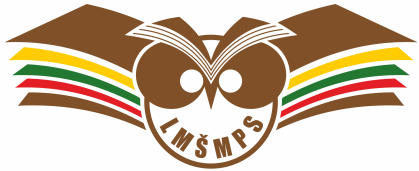 Ką nuo 2018 m. rugsėjo 1 d. būtinai turi žinoti mokytojas, kad etatinis modelis būtų įvestas sėkmingai
Pranešėja: Lietuvos mokytojų, švietimo ir mokslo profesinės sąjungos pirmininko pavaduotoja
Eglė Žukauskaitė
2018-08-23
Smalininkai
Svarbiausi teisės aktai ir rekomendacijos, kuriomis reikia vadovautis
LR valstybės ir savivaldybių įstaigų darbuotojų darbo apmokėjimo įstatymo nr. XIII-198 2, 3, 4, 7, 8, 14, 17 straipsnių ir 5 priedo pakeitimo įstatymas 2018 m. birželio 29 d. Nr. XIII-1395;
LR Vyriausybės Nutarimas Dėl mokymo lėšų apskaičiavimo, paskirstymo ir panaudojimo tvarkos aprašo patvirtinimo 2018 m. liepos 11 d. Nr. 679;
LR Švietimo įstatymo Nr. I-1489 68 straipsnio pakeitimo įstatymas 2018 m. birželio 29 d. Nr. XIII-1396;
LR Švietimo ir mokslo ministerijos aplinkraštis dėl LR valstybės ir savivaldybių įstaigų darbuotojų darbo apmokėjimo įstatymo nr. XIII-198 2, 3, 4, 7, 8, 14, 17 straipsnių ir 5 priedo pakeitimo įstatymo bei mokymo lėšų apskaičiavimo, paskirstymo ir panaudojimo tvarkos aprašo įgyvendinimo;
LR Švietimo ir mokslo ministro įsakymas dėl mokytojų (išskyrus trenerius) pareigybių aprašymo metodikos patvirtinimo;
LR Valstybinės darbo inspekcijos prie socialinės apsaugos ir darbo ministerijos išaiškinimas dėl papildomo darbo
Įvedami pareigybių lygiai
A2 lygio – pareigybės, kurioms būtinas ne žemesnis kaip aukštasis universitetinis išsilavinimas su bakalauro kvalifikaciniu laipsniu ar jam prilygintu išsilavinimu arba aukštasis koleginis išsilavinimas su profesinio bakalauro kvalifikaciniu laipsniu ar jam prilygintu išsilavinimu, taip pat mokytojų, baleto artistų ir šokėjų bei kilnojamųjų kultūros vertybių restauratorių pareigybės; 
B lygio – pareigybės, kurioms būtinas ne žemesnis kaip aukštesnysis išsilavinimas, įgytas iki 2009 metų, ar specialusis vidurinis išsilavinimas, įgytas iki 1995 metų.
Mokytojų, dirbančių pagal bendrojo ugdymo programas, darbo krūvio nustatymo rekomendacijos
Pradedantysis mokytojas (pedagoginis darbo stažas iki 2 metų) nuo 12 iki 18 kontaktinių valandų;
Mokytojas nuo 21 iki 24 kontaktinių valandų;
Vyr. mokytojas nuo 18 iki 22 kontaktinių valandų;
Mokytojas metodininkas nuo 15 iki 20 kontaktinių valandų;
Mokytojas ekspertas nuo 12 iki 18 kontaktinių valandų.
Pradedantysis mokytojas (pedagoginis darbo stažas iki 2 metų) nekontaktinės valandos funkcijoms, susijusioms su kontaktinėmis valandomis, vykdyti nuo 60 iki 100 procentų kontaktinių valandų skaičiaus;
Pradedantysis mokytojas (pedagoginis darbo stažas iki 2 metų) nekontaktinės valandos funkcijoms, susijusioms su veikla mokyklos bendruomenei, vykdyti iki 40 procentų visų valandų skaičiaus;
Mokytojas, vyr. mokytojas, mokytojas metodininkas, mokytojas ekspertas nekontaktinės valandos funkcijoms, susijusioms su kontaktinėmis valandomis, vykdyti nuo 30 iki 50 procentų kontaktinių valandų skaičiaus;
Mokytojas, vyr. mokytojas, mokytojas metodininkas, mokytojas ekspertas nekontaktinės valandos funkcijoms, susijusioms su veikla mokyklos bendruomenei, vykdyti iki 50 procentų visų valandų skaičiaus;
Mokytojų, dirbančių pagal profesinio mokymo ir neformaliojo švietimo programas, darbo krūvio nustatymo rekomendacijos
Pradedantysis mokytojas (pedagoginis darbo stažas iki 2 metų) nuo 16 iki 22 kontaktinių valandų;
Mokytojas, vyr. mokytojas, mokytojas metodininkas, mokytojas ekspertas nuo 16 iki 24-25 kontaktinių valandų.
Pradedantysis mokytojas (pedagoginis darbo stažas iki 2 metų) nekontaktinės valandos funkcijoms, susijusioms su kontaktinėmis valandomis, vykdyti nuo 60 iki 100 procentų kontaktinių valandų skaičiaus;
Pradedantysis mokytojas (pedagoginis darbo stažas iki 2 metų) nekontaktinės valandos funkcijoms, susijusioms su veikla mokyklos bendruomenei, vykdyti iki 40 procentų visų valandų skaičiaus;
Mokytojas, vyr. mokytojas, mokytojas metodininkas, mokytojas ekspertas nekontaktinės valandos funkcijoms, susijusioms su kontaktinėmis valandomis, vykdyti nuo 30 iki 50 procentų kontaktinių valandų skaičiaus;
Mokytojas, vyr. mokytojas, mokytojas metodininkas, mokytojas ekspertas nekontaktinės valandos funkcijoms, susijusioms su veikla mokyklos bendruomenei, vykdyti iki 50 procentų visų valandų skaičiaus;
Mokytojų, dirbančių pagal bendrojo ugdymo, profesinio mokymo ir neformaliojo švietimo programas, pareiginių algų pastoviosios dalies koeficientai nustatomi už 36 valandas (kontaktines ir nekontaktines) per savaitę, 1512 — per mokslo metus.

Mokytojo pareigybės valandas (kontaktinės ir nekontaktinės) įkainis vienodas.
Pedagoginio darbo stažas
iki 2 metų;
nuo daugiau kaip 2 iki 5 metų;
nuo daugiau kaip 5 iki 10 metų;
nuo daugiau kaip 10 iki 15 metų;
nuo daugiau kaip 15 iki 20 metų;
nuo daugiau kaip 20 iki 25 metų;
daugiau kaip 25 metų.
Pareiginės algos pastoviosios dalies koeficiento didinimas
Atsižvelgiant į mokytojų veiklos sudėtingumą, pareiginės algos pastoviosios dalies koeficientai mokytojams, dirbantiems pagal bendrojo ugdymo, profesinio mokymo ir neformaliojo švietimo programas, didinami už kontaktines ir nekontaktines valandas nuo 3 iki 15 procentų. 
Anksčiau pareiginės algos pastoviosios dalies koeficientai dėl veiklos sudėtingumo buvo didinami nuo 5 iki 30 procentų tik už kontaktines valandas. 
Įstatymo 5 priedo I skyriaus 2 punkte yra išvardinti atvejai, kuriais vadovaujantis galima didinti pareiginės algos pastoviosios dalies koeficientus.
Nors Įstatyme atsisakyta pareiginės algos pastoviosios dalies koeficientų didinimo gimnazijų I-IV gimnazijos klasių mokytojams, tačiau tame pačiame Įstatyme nustatyta, jog mokytojams pareiginės algos pastoviosios dalies koeficientai dél veiklos sudétingumo gali biti didinami iki 20 procentų kitais įstaigos darbo apmokėjimo sistemoje nustatytais atvejais. Vadovaujantis šia norma, pareiginės algos pastoviosios dalies koeficientai dėl veiklos sudėtingumo galės būti didinami visiems mokytojams, kurių veiklai galės būti pritaikytas kitokio pobūdžio veiklos sudėtingumo kriterijus.
Kolektyvinių sutarčių svarba
Kontaktinių valandų paskirstymo principai pagal dalyką /dalykų grupes/ mokymo modulius ar kitus mokykloje sutartus kriterijus bei nekontaktinio darbo valandoms priskiriamų konkrečių veiklų sąrašas nustatomi kolektyvinėje sutartyje ir (ar) darbo tvarkos taisyklėse.

Pvz. Ugdymo įstaigos vidaus teisės aktuose galima nustatyti atvejus, kai dėl veiklos pobūdžio dalį sulygtų darbo funkcijų/veiklų mokytojai atlieka ne darbovietėje, bet kitose jiems priimtinose vietose.
Dėl darbo laiko normos
Mokytojų, dirbančių pagal bendrojo ugdymo, profesinio mokymo ir neformaliojo švietimo programas, etatinis darbo apmokėjimas, reglamentuojamas Lietuvos Respublikos valstybės ir savivaldybių įstaigų darbuotojų darbo apmokėjimo įstatymo Nr. XIII-198 2, 3, 4, 7, 8, 14,16, 17 straipsnių ir 5 priedo pakeitimo įstatymu (toliau – Įstatymas) nekeičia mokytojų darbo laiko normos.
Vadovaujantis LR Darbo kodekso 112 straipsnio 4 d. darbuotojams, kurių darbo pobūdis yra susijęs su didesne protine, emocine įtampa, nustatomas sutrumpintas darbo laikas. Darbo laiko sutrumpinimo tvarką nustato Vyriausybė. Lietuvos Respublikos Vyriausybės 2017 m. birželio 28 d. nutarimo Nr. 534 „Sutrumpinto darbo laiko normų ir apmokėjimo tvarkos aprašas“ 4 punktas;
Esant abiejų šalių sutikimui galiojančioje darbo sutartyje gali būti papildomai susitariama dėl padidinto darbo masto (darbo krūvio) ir darbo funkcijos padidinta apimtimi apmokėjimo. Tokiu atveju darbuotojui gali būti nustatyta DK 114 straipsnio 2 punkte reglamentuota maksimali darbo laiko trukmė.
DK 35 straipsnis nustato, kad darbo sutarties šalys susitarimu dėl papildomo darbo, kuris tampa darbo sutarties dalimi, gali susitarti dėl darbo sutartyje anksčiau nesulygtos papildomos darbo funkcijos atlikimo. 
Esant susitarimui dėl papildomo darbo taip pat taikoma DK 114 straipsnio 2 punkte numatyta maksimali darbo laiko trukmė.
DK 114 straipsnio 2 punkte numatyta, kad darbo  laikas, įskaitant viršvalandžius ir  darbą   pagal susitarimą dėl papildomo darbo, per darbo dieną (pamainą)  negali būti ilgesnis kaip dvylika valandų, neįskaitant pietų pertraukos, ir šešiasdešimt valandų per kiekvieną septynių dienų laikotarpį. 
Su mokytojais, kurie po darbo apmokėjimo pakeitimų dirbs daugiau kaip 36 valandas per savaitę/daugiau kaip 1512 valandų per metus, darbo sutartyse sulygti dėl mokytojo darbo padidinto masto ir nurodyti konkretų darbo laiką per savaitę (mokslo metus) apmokėjimo sąlygas (pareiginės algos pastoviosios dalies koeficientas). Susitarimas dėl padidinto darbų masto turi būti sudarytas abipuse darbo sutarties šalių valia.
Dėl darbo sąlygų keitimo
Remiantis DK 112 straipsnio 1 dalimi, darbo laiko norma turi būti nustatyta darbo sutartyje. Todėl nuo 2018 m. rugsėjo 1 d. keičiant mokytojų darbo sutartis reikia sulygti ir dėl darbo laiko normos. Siūloma darbo sutartyje nustatyti darbo laiko normą ir per savaitę, ir per metus. 
Etatinis darbo apmokėjimas nėra pagrindas mažinti mokytojo darbo laiką. Tai galėtų būti daroma tik esant objektyvioms aplinkybėms, pavyzdžiui, mažėjant klasių komplektų skaičiui ir pan. 
Vadovaujantis DK 34 straipsniu darbo apmokėjimas yra būtinoji darbo sutarties sąlyga, todėl būtina vadovautis DK 45 straipsnyje nustatyta tvarka, kai darbdavio iniciatyva yra keičiamos darbo sutarties sąlygos dėl darbo apmokėjimo. 
DARBDAVIAI (DIREKTORIAI) DARBUOTOJAMS (MOKYTOJAMS) TURI ĮTEIKTI RAŠTU NE ĮSPĖJIMUS, O PRANEŠIMUS APIE DARBO SĄLYGŲ KEITIMĄ NUO 2018 M. RUGSĖJO 1 D. Pranešime darbuotojui turi būti išdėstytos darbdavio siūlomos pakeistos darbo sąlygos: darbo laiko norma - 36 val/sav. ir 1512 val. per metus , darbo apmokėjimas – nurodytas pareiginės algos pastoviosios dalies koeficientas, pareigybės aprašas.
Darbuotojas atsakymą apie savo sutikimą ar nesutikimą su pakeistomis siūlomomis darbo sąlygomis turi pateikti raštu per darbdavio nustatytą terminą, kuris negali būti mažesnis kaip 5 darbo dienos.
Darbuotojo atsisakymas dirbti pasiūlytomis pakeistomis sąlygomis (DK 57 straipsnio 1 dalies 3 punktas), gali būti laikomas priežastimi nutraukti darbo santykius darbdavio iniciatyva be darbuotojo kaltės DK 57 straipsnyje nustatyta tvarka. Pagal DK 57 straipsnio 7 dalį darbo sutartis nutraukiama įspėjus darbuotoją prieš vieną mėnesį, o jeigu darbo santykiai tęsiasi trumpiau negu vienus metus, - prieš dvi savaites.
Pagal DK 57 straipsnio 8 dalį atleidžiamam darbuotojui turi būti išmokėta dviejų jo vidutinių darbo užmokesčio dydžio išeitinė išmoka, o jeigu darbo santykiai tęsiasi trumpiau negu vienus metus, - pusės jo vidutinio darbo užmokesčio dydžio išeitinė išmoka. 
Taip pat atleidžiamam darbuotojui įstatymo nustatyta tvarka papildomai išmokama ilgalaikio darbo išmoka, atsižvelgiant į to darbuotojo nepertraukiamą darbo stažą toje darbovietėje (DK 57 straipsnio 9 dalis). Remiantis Lietuvos Respublikos garantijų darbuotojams jų darbdaviui tapus nemokiam ir ilgalaikio darbo išmokų įstatymo 9 straipsniu asmenims atleistiems iš biudžetinių įstaigų DK 57 straipsnyje nurodytu pagrindu ilgalaikio darbo išmokas moka juos atleidęs darbdavys
Svarbu!!!!
Nuo 2018 m. rugsėjo 1 d. ugdymo įstaigų vadovams nereikia su mokytojais sudaryti naujų darbo sutarčių, tiesiog jau esamas sutartis, suderinus su darbuotoju, reikia papildyti.
Darbuotojų sutartyse privalo nelikti formuluočių pagal tarifikaciją, o būtų įrašytas mokytojo pareiginės algos pastoviosios dalies koeficientas, kuris negali būti mažesnis negu yra dabar. 
Mokytojų etatinis darbo apmokėjimas nesudaro teisinių prielaidų mažinti mokytojų esamų pareiginės algos koeficientų ir taip bloginti esamas mokytojų darbo apmokėjimo sąlygas. 
Ugdymo įstaigų vadovams patariama mokytojų darbo sutartyse detalizuoti kontaktinių ir nekontaktinių valandų proporcijas intervalais.
Pareigybių skaičius biudžetinės įstaigos darbuotojų pareigybių sąraše nustatomas atsižvelgiant į:
1) biudžetinės įstaigos pagal atitinkamas ugdymo programas dirbančių mokytojų kontaktinių valandų skaičių per mokslo metus;
2) vidutinį kontaktinių valandų, tenkančių per mokslo metus vienai pareigybei, skaičių;
3) iki 2019 m. rugpjūčio 31 d. – iš valstybės ir savivaldybių biudžetų finansuojamų valandų (kontaktinių ir nekontaktinių), vidutiniškai tenkančių per mokslo metus vienai pareigybei, skaičių, kuris yra – 1 386.
Atsižvelgiant į sąlyginį klasės dydį, kiekvienai klasei yra nustatytas ugdymo planui įgyvendinti būtinų kontaktinių valandų skaičius per mokslo metus: 
mažiau kontaktinių valandų skiriama mažoms klasėms (nuo nustatyto mažiausio mokinių skaičiaus iki 11 mokinių), 
daugiau – vidutinio dydžio klasėms (nuo 12 iki 20 mokinių), 
daugiausia – didelėms klasėms (nuo 21 mokinio).
DĖKOJU UŽ DĖMESĮ!
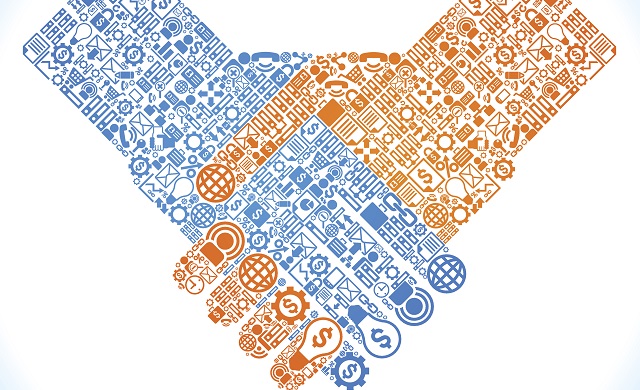